আজকের মাল্টিমিডিয়া ক্লাসে উপস্থিত সকলকে
স্বাগত
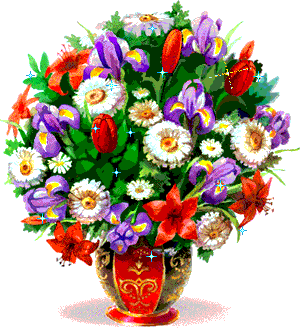 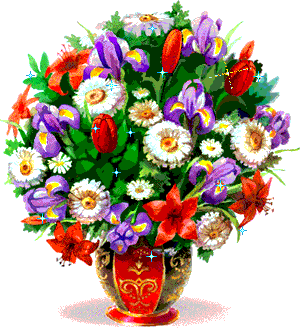 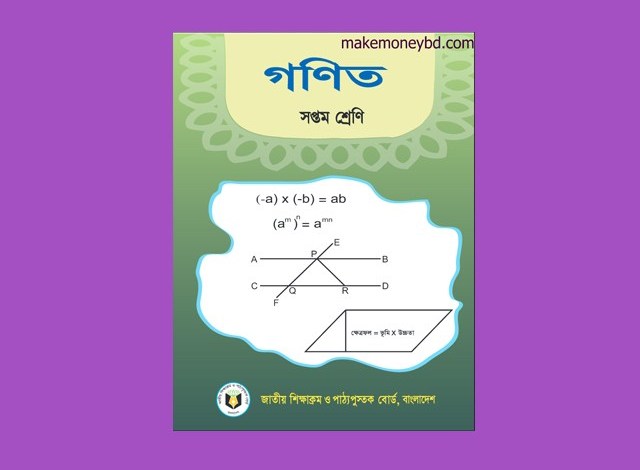 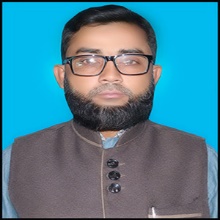 শ্রেণি        : ৭ম
বিষয়       : সাধারণ গণিত
অধ্যায়      : ৯ম
বিশেষ পাঠ: ত্রিভুজ অংকন(সম্পাদ্য-২) 
সময়        : ৫০ মিনিট
তারিখ      : ১৯/০২/২০২০ খ্রিঃ
মোঃ ফারুক হোসেন চৌধুরী
সহকারি শিক্ষক (ব্যবসায় শিক্ষা)
নোয়াগাঁও উচ্চ বিদ্যালয়
নবীনগর, ব্রাহ্মণবাড়িয়া
মোবাইল : ০১৯৯০৯৬৬১৪৮  
E-mail : farukchowdhury661@yahoo.com
নিচের চিত্রগুলো লক্ষ্য কর
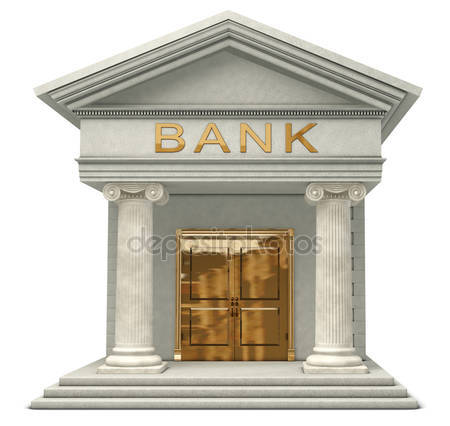 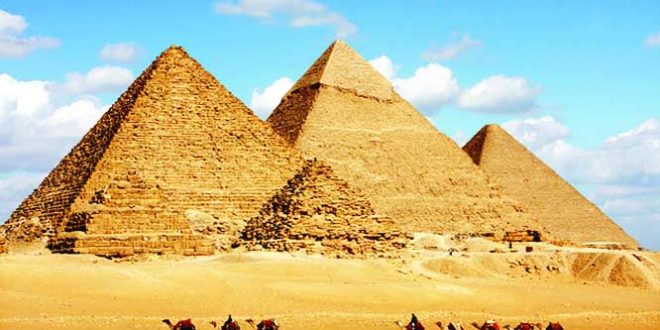 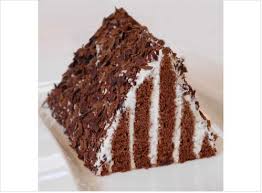 ত্রিভুজ  অংকন  ( সম্পাদ্য-২ )
এ পাঠ শেষে শিক্ষার্থীরা...
১। ত্রিভুজের বাহু সম্পর্কে ব্যাখ্যা করতে  পারবে;
২। ত্রিভুজের কোণ সম্পর্কে ব্যাখ্যা করতে পারবে; 
৩। প্রদত্ত উপাত্ত ব্যবহার করে ত্রিভুজ অংকন করতে পারবে ।
ত্রিভুজের বাহু পরিচিতি
A
C
B
ত্রিভুজের কোণ পরিচিতি
A
C
B
সময়
৫ মিনিট
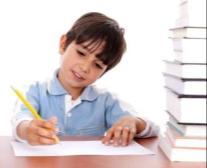 একক কাজ
 ত্রিভুজ অংকন করে এর বাহু এবং কোণগুলো চিহ্নিত কর।
কোন ত্রিভুজের দুইটি বাহু ও এদের অন্তর্ভুক্ত কোণ দেওয়া আছে। 
ত্রিভুজটি অংকন করতে হবে।
a
b
X
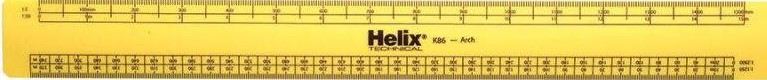 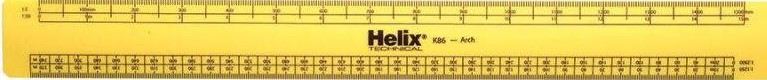 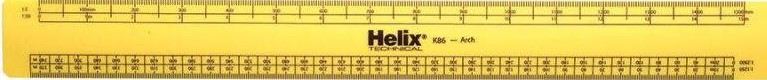 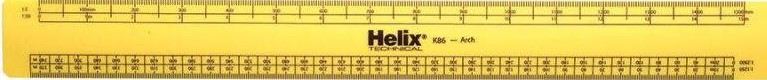 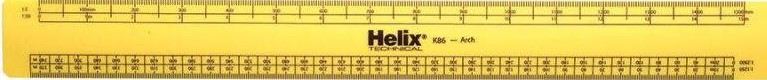 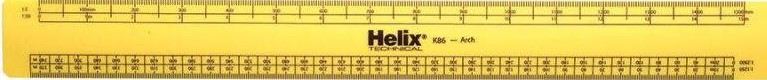 a
b
X
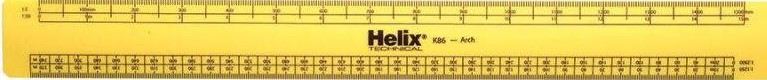 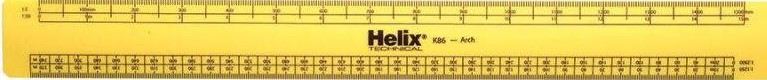 D
B
C
E
a
b
X
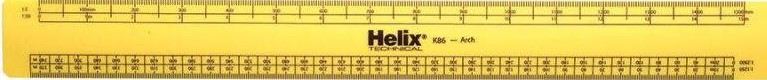 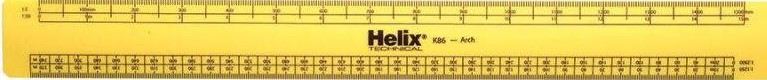 D
B
C
E
a
b
A
X
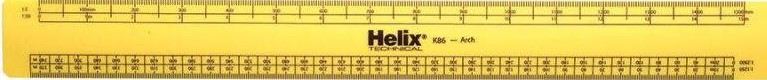 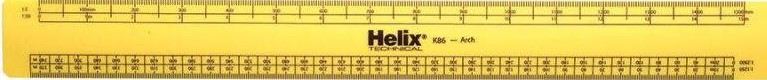 D
B
C
অঙ্কনের বিবরণ :
১। যেকোনো রশ্মি BD থেকে a এর সমান করে BC কেটে নিই।
৩। BE রেখাংশ থেকে b এর সমান করে BA নিই। A,C যোগ করি।
তাহলে ∆ABC –ই উদ্দিষ্ট ত্রিভুজ।
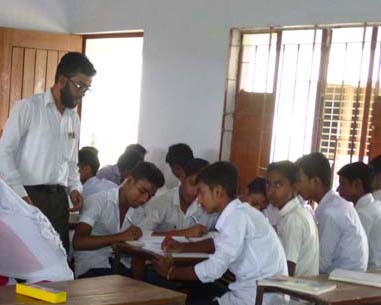 সময়
১০ মিনিট
দলীয় কাজ
7 সেঃমিঃ ও ৬ সেঃমিঃ দৈর্ঘ্যের দুইটি বাহু ৬০⁰ কোণ বিশিষ্ট একটি ত্রিভুজ ( বিবরণ সহ ) আঁক।
মূল্যায়ন
১। ত্রিভুজের তিন বাহুর যোগফলকে কি বলে ?


(গ ) ক্ষেত্র
(ঘ) ক্ষেত্রফল
(ক) ত্রিভুজ
(খ) পরিসীমা
২। কোন ক্ষেত্রে ত্রিভুজ আঁকা সম্ভব যখন তিনটি বাহুর দৈর্ঘ্য-


(ক) ৩সে.মি, ৪ সে.মি ও ৫ সে.মি.
(খ) 1 সে.মি,২ সে.মি ও ৩ সে.মি.
(গ) ২ সে.মি,৪ সে.মি ও ৬ সে.মি.
(ঘ) ৩ সে.মি,৪ সে.মি ৭ সে.মি.
৩। একটি ত্রিভুজের কতটি বাহু ও কোণ থাকে?


(ক) তিনটি বাহু ও  দুইটি কোণ
(খ) তিনটি বাহু ও তিনটি কোণ
(ঘ) দুইটি বাহু ও তিনটি কোণ
(গ) দুইটি বাহু ও দুইটি কোণ
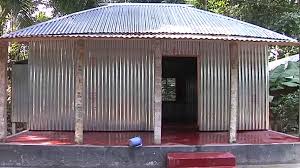 বাড়ির কাজ
৬ সেঃমিঃ ও ৫ সেঃমিঃ দৈর্ঘ্যের দুইটি বাহু এবং ৪৫⁰ কোণ বিশিষ্ট একটি ত্রিভুজ অংকন করে আনবে।
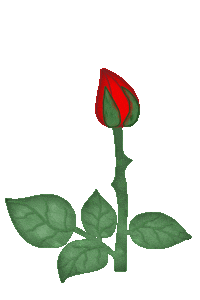 ধন্যবাদ